Mechanický ekvivalent tepla
Názov tohto slajdu odráža fakt, že postupne sa vycizelovalo, že teplo je druh práce a teda by sa malo merať v jednotkách, v ktorých sa meria práca.
Bol to historicky zdĺhavý proces. 
Prvý kvalitatívny záver urobil zrejme Benjamin Thompson v roku 1797, ktorý si všimol, že objekt sa dá zahriať nielen tak, že ho privedieme do kontaktu s teplejším objektom ale aj tak že „sa niekde koná mechanická práca“. Konkrétne si všimol, že pri vŕtaní delových hlavní sa hlavne (aj vrtáky) zahrejú až do tej miery, že keď sa chladia vodou, tak voda až zovrie.
Kvantitatívne merania urobil najmä James Prescott Joule v roku 1843 a zistil (rôznymi experimentálnymi technikami), koľko mechanickej práce treba vykonať aby to viedlo k rovnakému zvýšeniu teploty ako pri „dodaní“ 1 jednotky tepla. Odtiaľ ten názov mechanický ekvivalent tepla.
Štandardná hodnota „mechanického ekvivalentu tepla“ je 

1 kcal = 4.186 kJ
„Vedenie“ tepla
Spomenuli sme, že tepelná práca sa koná pri tepelnom kontakte medzi dvoma objektami. Kalorimetrická rovnica nám potom pri meraní zmien teploty, koľko tepla bolo v procese vykonané. 
Rafinovaniejšií spôsob kontroly nad konaným teplom spočíva v kontakte cez „takmer izolujúci medzikus“. Medzikus je z malého množstva látky, ktorá má veľmi nízke merné teplo, takže „pre seba si ukradne“ len zanedbateľnú energiu a zabezpečí len pomalý
„prenos tepla z objektu 1 do objektu 2“. Korektnejšia formulácia by bola takáto:
Na styku objekt 1 s medzikusom koná objekt 1 tepelnú prácu, čo zvyšuje energiu kontaktnej vrstvy materiálu medzikusa. Prvá vrstva medzikusa ale bude konať tepelnú prácu nad druhou vrstvou.  Energia prvej vrstvy ale podľa predpokladu vzrastie len málo, takže teplo konané prvou vrstvou nad druhou vrstvou je prakticky rovnaké ako teplo konané objektom 1 nad prvou vrstvou. A tak ďalej po vrstvách až po styk s objektom 2.
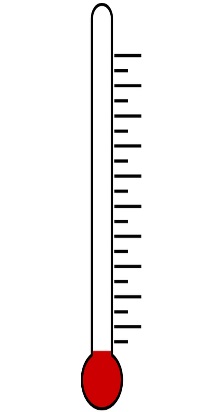 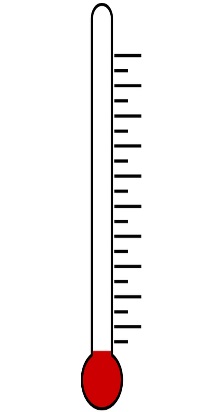 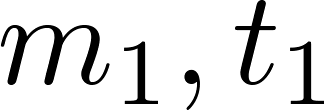 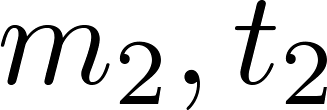 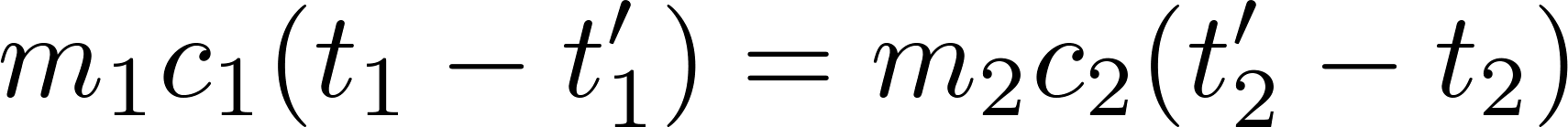 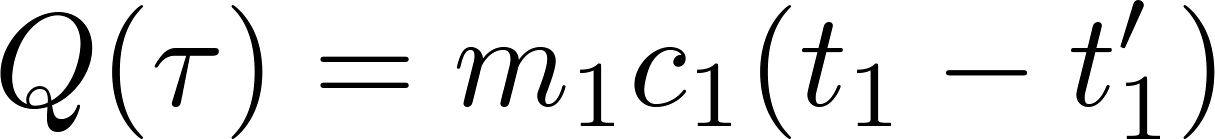 „Vedenie“ tepla
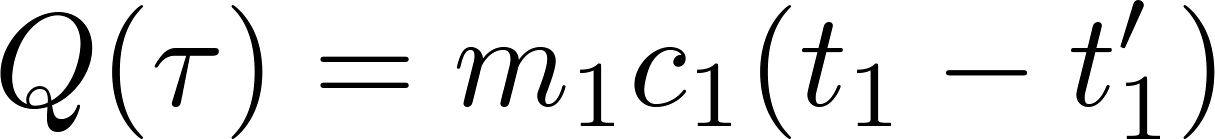 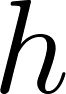 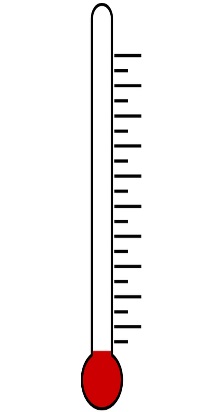 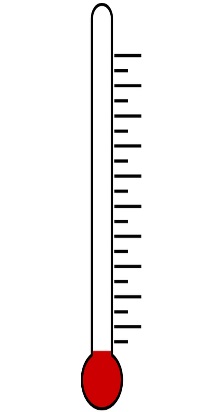 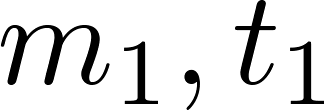 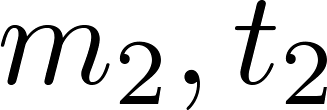 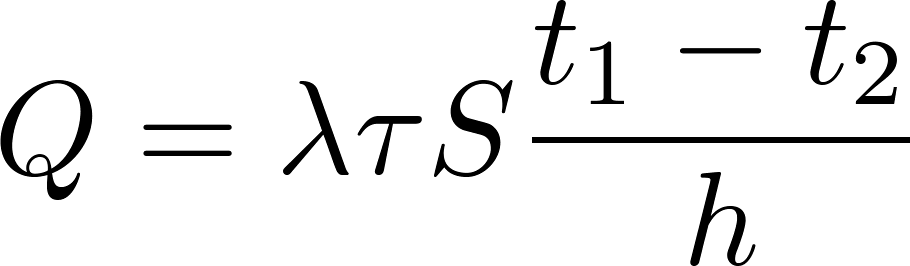 „Vedenie“ tepla
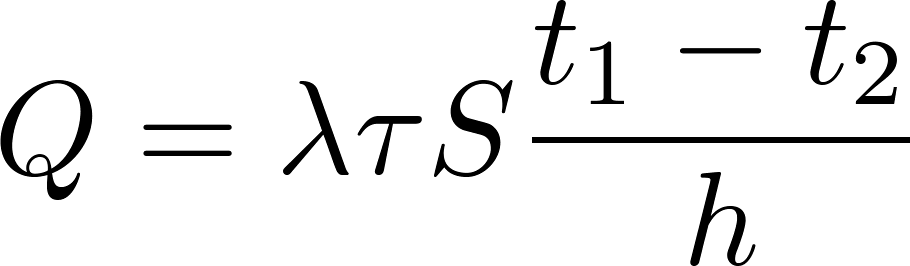 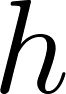 V učebniciach „rovnicu vedenia tepla“ častejšie nachádzame zapísanú v tvare
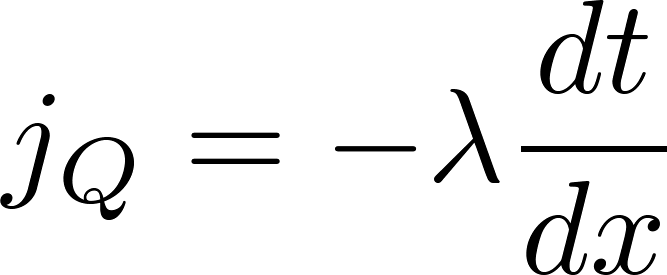 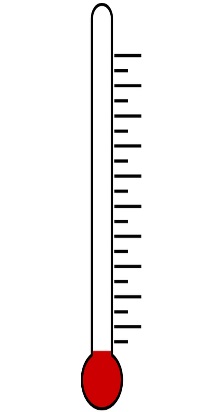 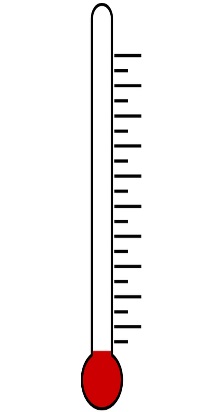 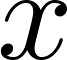 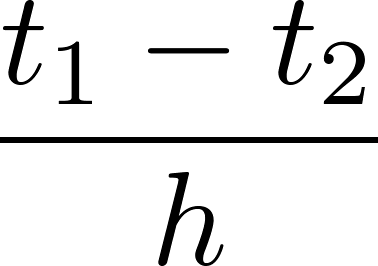 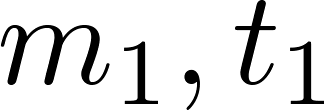 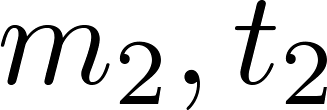 Trpaslík „kurič“
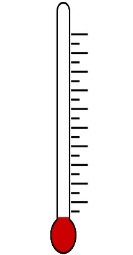 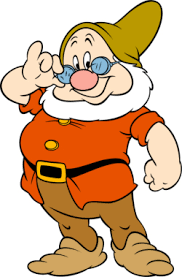 Teplotná rozťažnosť látok
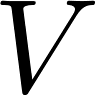 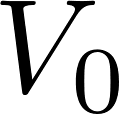 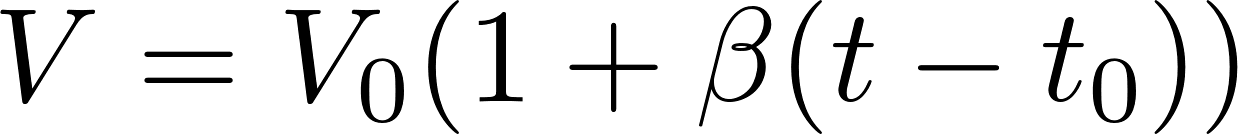 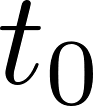 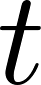 Dĺžková rozťažnosť
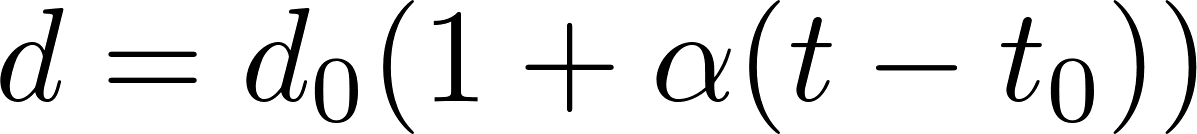 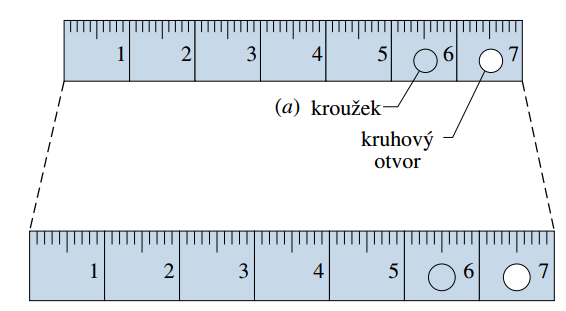 Oceľové pravítko pri dvoch teplotách.  Stupnica, čísla, priemer vyrytého kruhu aj priemer kruhového otvoru sa menia v rovnakom pomere.
Bimetalový teplotný vypínač
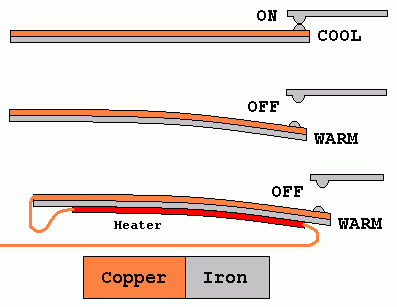 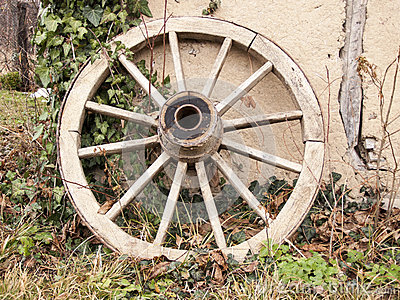 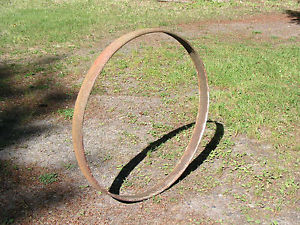 Deje v plynoch
V tejto prezentácii zhrnieme prevažne experimentálne poznatky historicky získané pred sformulovaním molekulovej hypotézy. Všetko sa bude týkať plynov, lebo to sú látky s jednoduchou štrukúrou. Dnes vieme, že sa skladajú z molekúl, ale tie sa v obvyklých podmienkach nachádzajú ďaleko (vyjadrené v rozmeroch typických pre svet molekúl) od seba a teda ich vzájomná interakcia sa dá väčšinu času zanedbať, s výnimkou zrážok molekúl. Preto makroskopické rovnice pre plyny sú dosť jednoduché a aj kvalitatívne pochopenie základných procesov je tiež jednoduché.

Takže väčšinou  budeme imitovať starých experimentátorov, teda, že nevieme, že plyny sa skladajú z molekúl. Ale často potom tam, kde to nebude príliš zložité, ozrejmíme si aj to, ako sa na diskutovanú vec díva dnešná fyzika „očami molekúl“.
Stav plynu. Rovnovážny stav.
Pre človeka, ktorý nevie o molekulách, je plyn „nové fyzikálne zviera“, ktorému sa nedá bezprostredne rozumieť ak rozumieme napríklad mechanike hmotných bodov. Je to „zviera“ vypĺňajúce nejaký objem priestoru, je to kontinuum a keď ho chceme ovládať, musíme nejako vyexperimentovať ako sa správa a potom naplniť základný fyzikálny program, 
teda povedať ako sa zapíše momentálny stav plynu a 
ako sa potom dá predpovedať budúcnosť, teda zmeny stavu pri interakcii s vonkajším svetom.
Vo všeobecnosti sú stavy plynu a deje v plyne veľmi komplikovaná vec (koniec koncov napríklad „počasie“ je  v istom priblížení „časový vývoj stavov vzduchu“).
Fyzici si ale skoro všimli, že istá podmnožina stavov plynu sú jednoduché stavy. Sú to tzv. rovnovážne stavy. 
Ide o toto. Ak plyn v ľubovoľnom stave dokonale izolujeme od okolia a „ponecháme ho samého na seba“, potom spravidla na začiatku sa s plynom dejú všakové aj dosť divoké deje ale po uplynutí istej doby deje utíchnu, plyn vyzerá staticky, nemení svoj „experimentálne pozorovateľný stav“. Takýto stav, ktorý sa už sám o sebe nemení, sa nazýva rovnovážny stav plynu. 
Zaregistrovali sme teda prírodný zákon: Izolovaný plyn samovývojom prejde do rovnovážneho stavu.
Vratné deje
V našej ďalšej diskusii sa obmedzíme iba na rovnovážne stavy (budeme sa tváriť ako keby žiadne iné stavy ani neexistovali). Ak aj budeme skúmať nejaké deje, potom iba také, keď počas deja stav „neopustí množinu rovnovážnych stavov“. Keďže rovnovážny stav sa už samovoľne nemení, skúmané deje budú prebiehať vplyvom vonkajších objektov. Ak dej nemá opustiť podmnožinu rovnovážnych stavov, potom tie vonkajšie vplyvy musia byť dostatočne „opatrné“. Také, že keď sa vplyv preruší, dej už samovoľne nepokračuje ďalej, lebo predpokladáme, že sledovaný systém je stále v rovnovážnom stave. Prerušenie vonkajšieho vplyvu znamená okamžité zastavenie deja. 

Takto prebiehajúce deje nazývame vratné deje. Názov pochádza z toho, že ak taký dej prebieha pod nejakým vonkajším vplyvom, potom infinitezimálnou zmenou toho vplyvu možno dosiahnuť, že dej začne prebiehať „opačným smerom“.
Rovnovážne stavy plynu
Experimentálna skúsenosť hovorí, že ak uvažujeme nejaké fixné množstvo (hmotnosť, počet molekúl) nejakého plynu, potom rovnovážne stavy možno jednoznačne určiť definovaním len dvoch (makroskopických) veličín. Najčastejšie sa vyberá nejaká dvojica z trojice možností
objem
tlak
teplota

Tlak plynu sa zistí tlakomerom, teplota teplomerom a objem spravidla výpočtom, z rozmerov kontajnera, v ktorom je skúmaný plyn uzavretý.
Ak chceme skúmať rovnovážne stavy toho istého plynu pri rôznych objemoch, je potrebné ľahko (a pri tom dosť opatrne, aby dej bol vratný) meniť objem kontajnera, v ktorom sa plyn nachádza. Zariadi to „variabilná stena“ kontajnera, technicky realizovaná ako utesnený piest
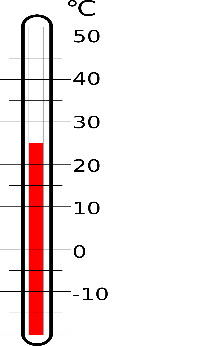 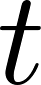 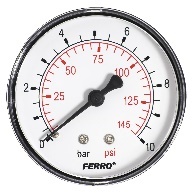 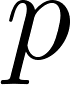 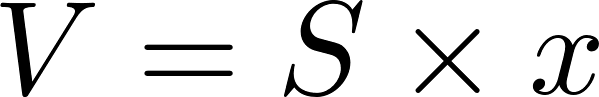 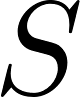 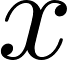 Deje v plynoch - experimentálne usporiadanie
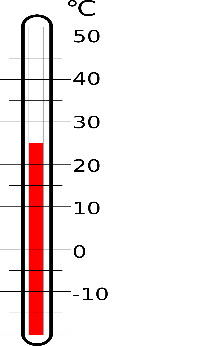 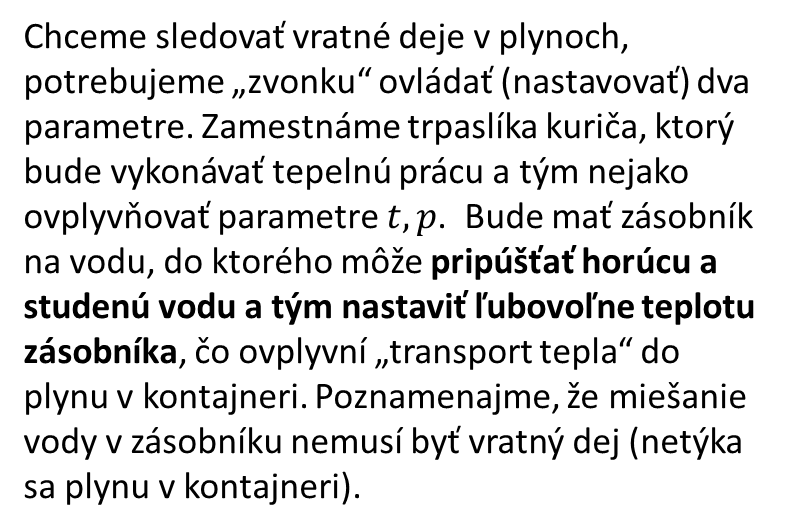 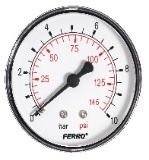 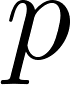 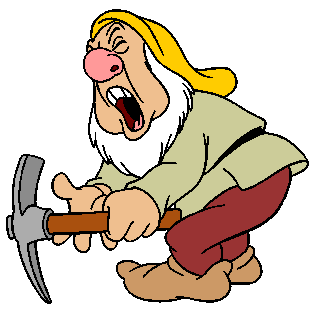 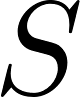 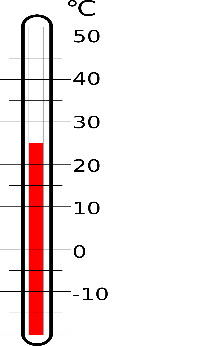 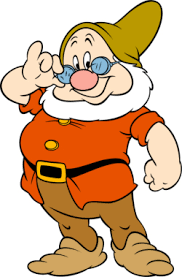 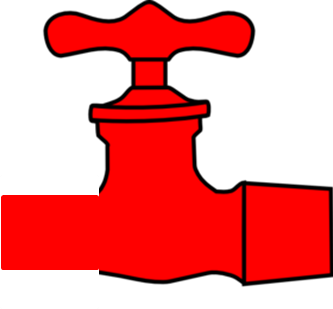 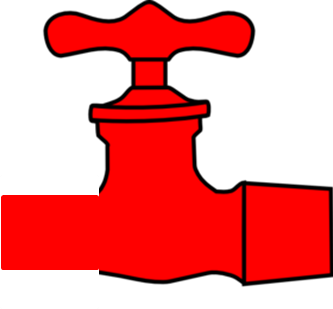 Stavový diagram p,V
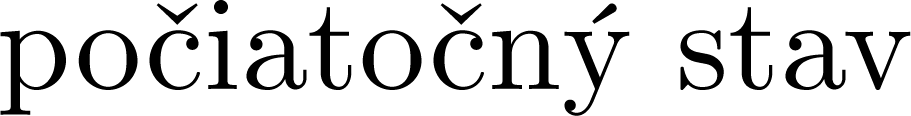 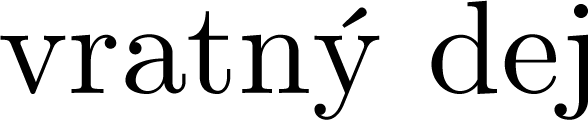 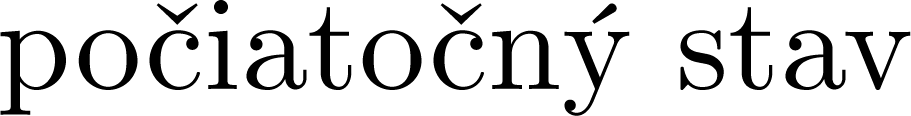 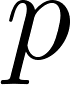 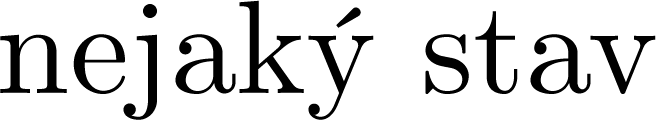 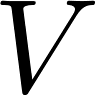 Izotermický dej (vratný)
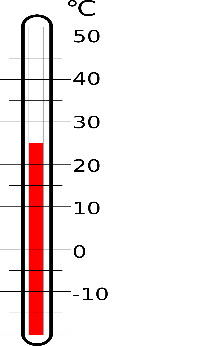 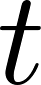 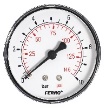 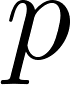 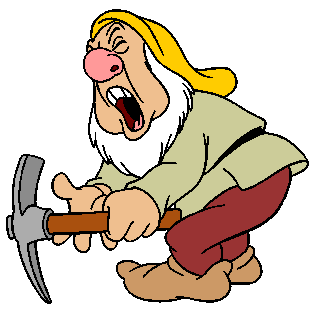 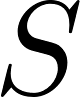 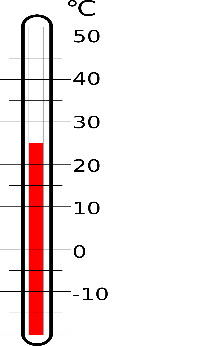 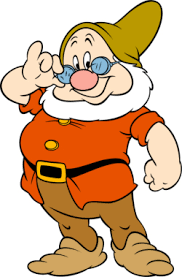 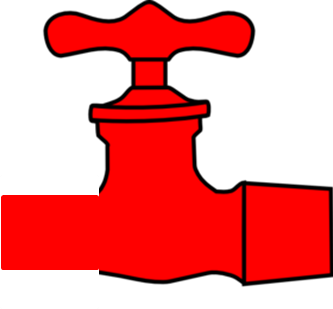 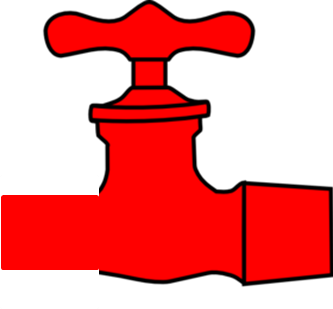 Myšlienkové experimenty
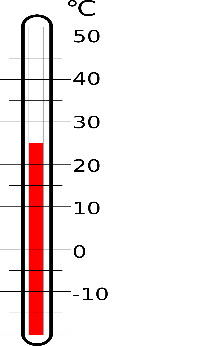 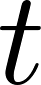 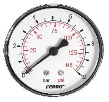 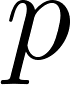 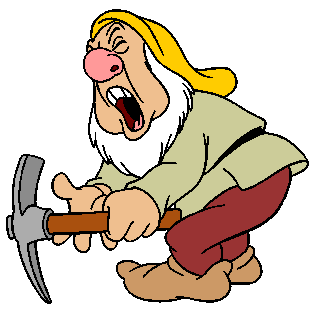 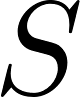 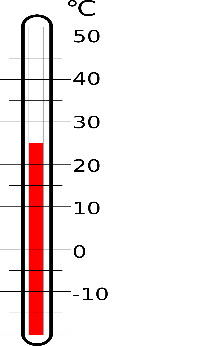 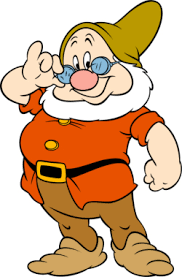 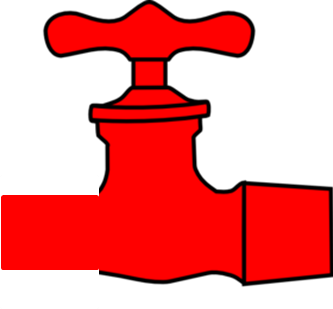 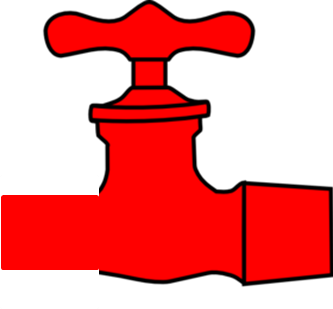 Izotermický dej (vratný)
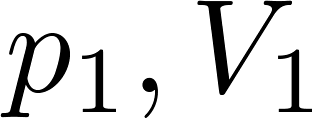 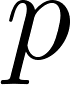 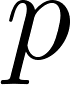 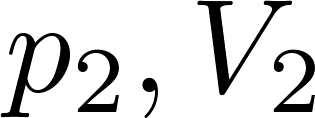 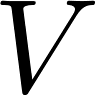 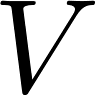 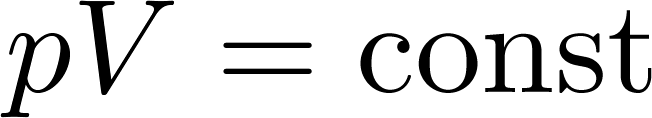 Boyle Mariottov zákon:
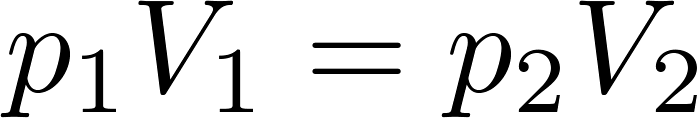 Izotermy ideálneho plynu
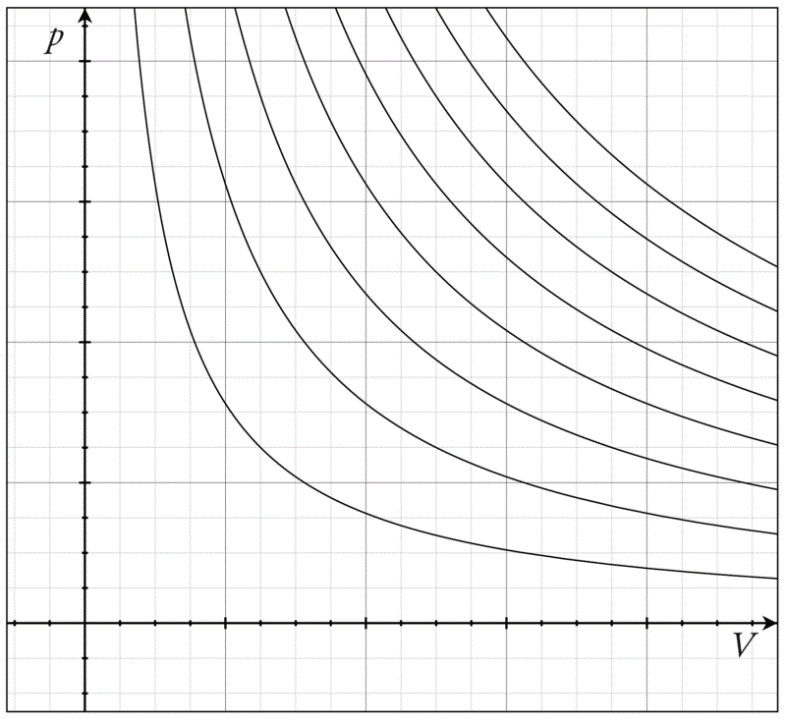 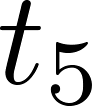 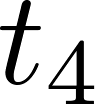 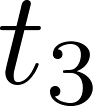 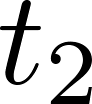 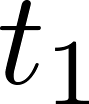 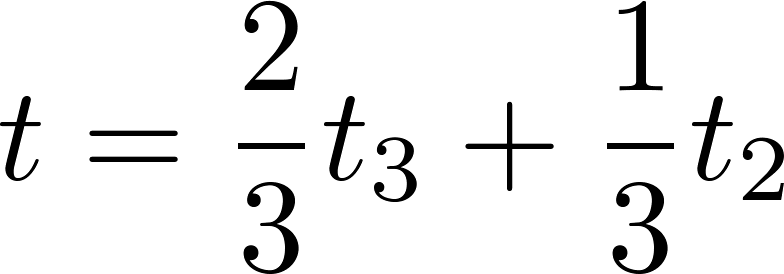 Izobarický dej
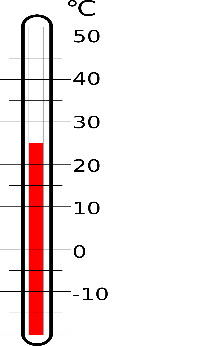 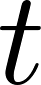 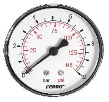 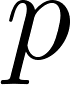 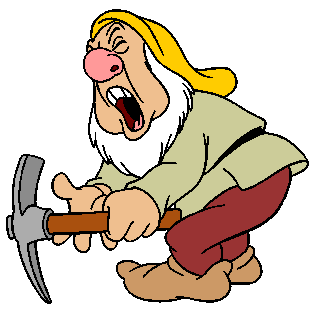 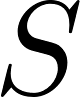 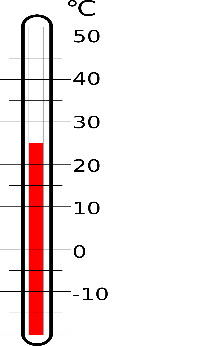 nejako takto:
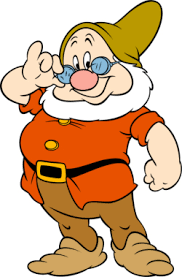 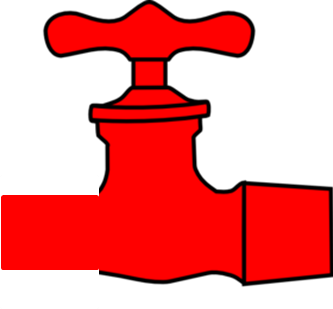 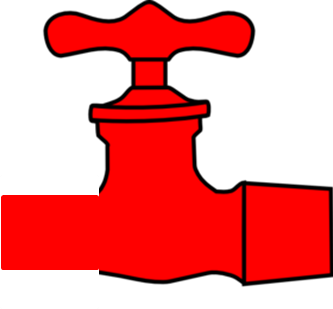 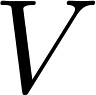 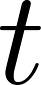 Izobarický dej
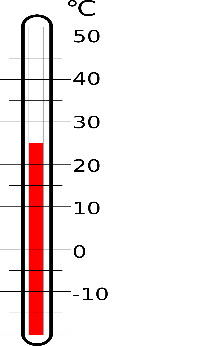 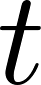 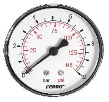 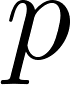 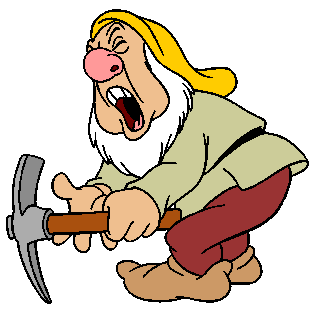 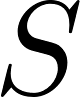 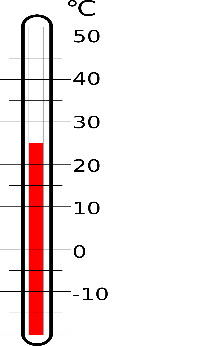 nejako takto:
Bodmi sa dá preložiť priamka

Gay-Lussacov zákon
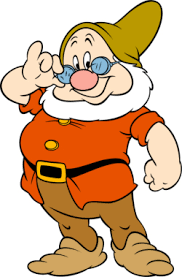 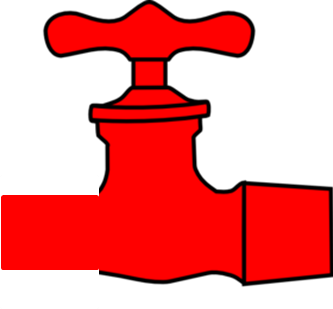 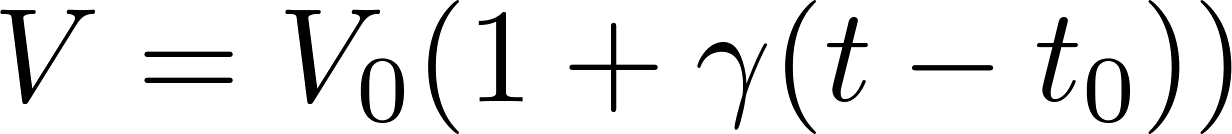 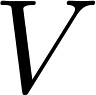 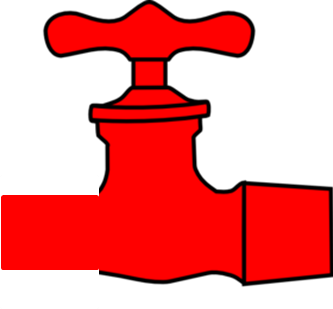 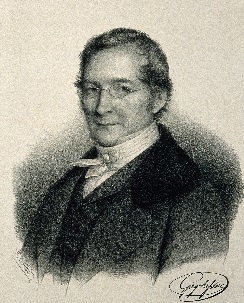 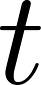 Izobarický dej jednoduchšie
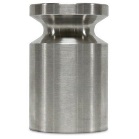 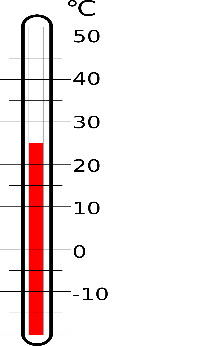 Jednoduchšie je dať tlačičovi voľno a zaťažiť piest závažím vypočítaným tak, aby v gravitačnom poli spolu s vonkajším atmosférickým tlakom udržiavalo „automaticky“ želanú hodnotu tlaku plynu.
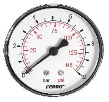 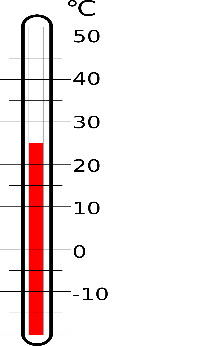 Bodmi sa dá preložiť priamka

Gay-Lussacov zákon
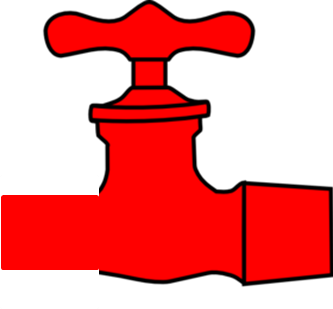 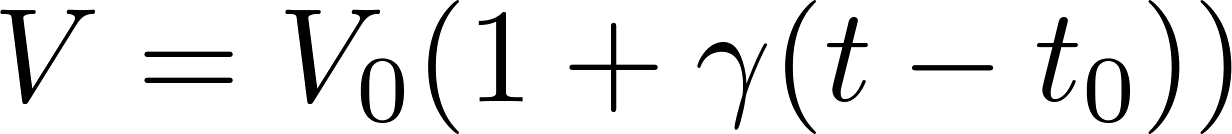 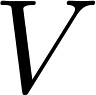 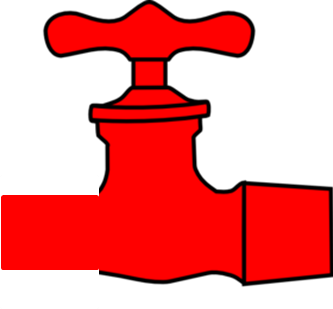 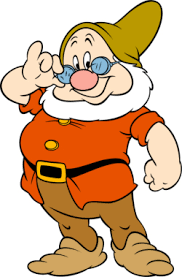 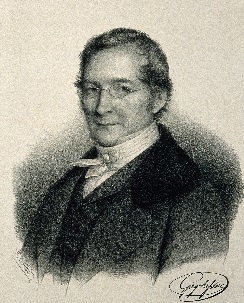 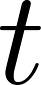 Izochorický dej
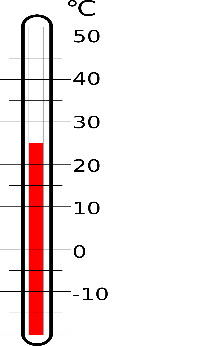 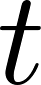 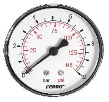 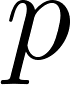 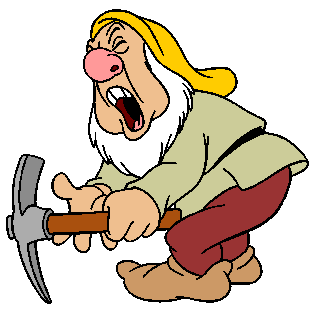 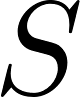 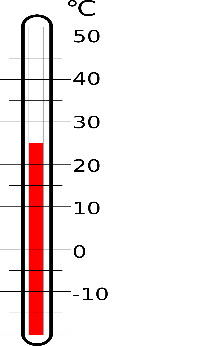 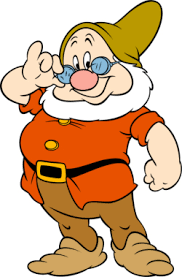 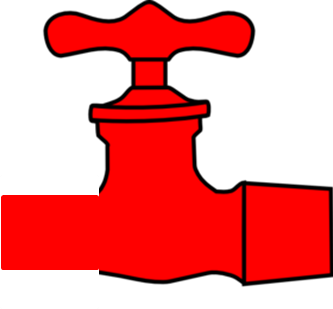 Bodmi sa dá preložiť priamka

Gay-Lussacov zákon
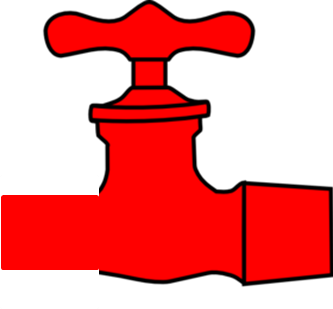 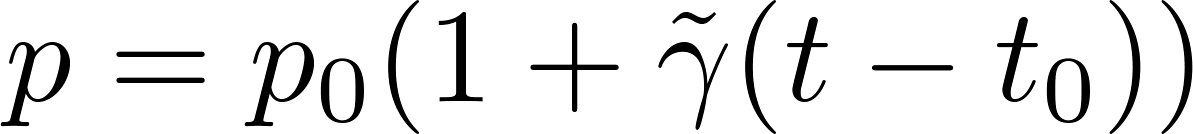 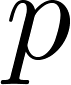 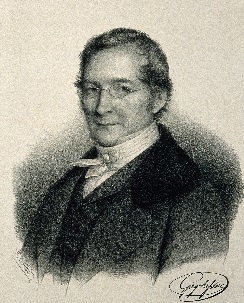 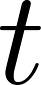 Vratné deje v ideálnom plyne
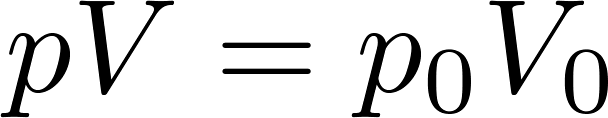 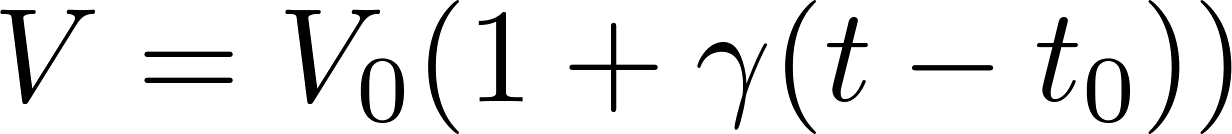 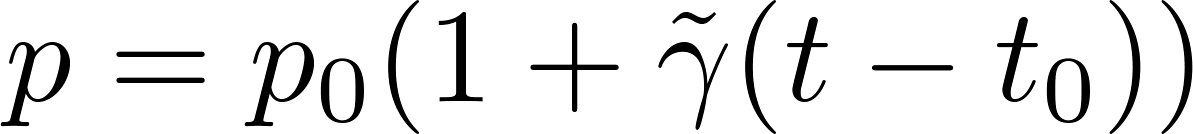 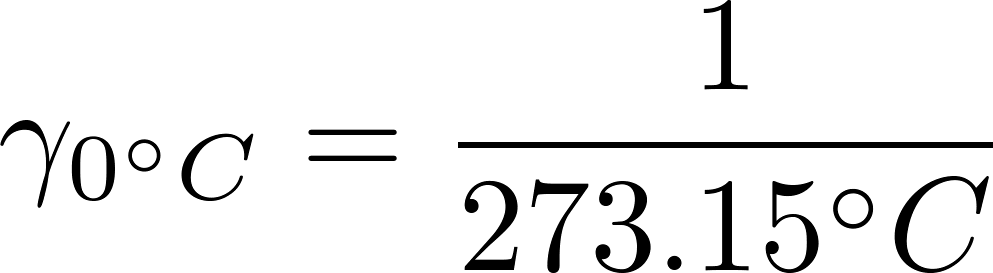 Absolútna teplota, Kelvin
Univerzálnosť koeficient rozťažnosti plynov


už potom čisto matematicky vedie k tomu, že všetky grafy rozpínavosti (ideálnych) plynov lineárne extrapolované do záporných teplôt pretínajú os teplôt v jednom univerzálnom bode
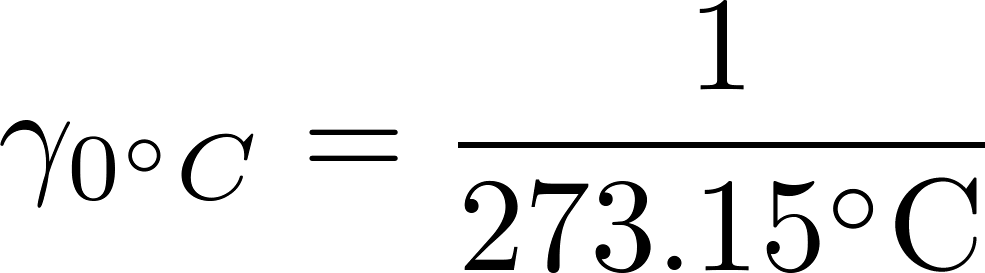 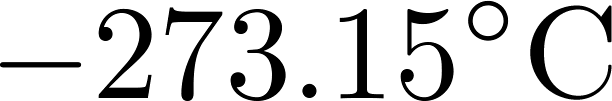 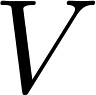 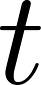 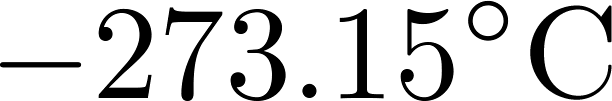 Kelvina napadlo posunúť počiatok teplotnej stupnice do tohto univerzálneho teplotného bodu. Odvtedy meriame vo fyzike teplotu v Kelvinoch, pričom 0K zodpovedá                         .                       
Veľkosť „jedného stupňa“ sa nezmenila, teda teplotný rozdiel meraný v Kelvinoch a stupňoch Celzia má rovnakú číselnú hodnotu. Dnešná definícia Kelvinu vychádza z toho že teplotu trojného bodu vody definujeme ako 273.16 K.
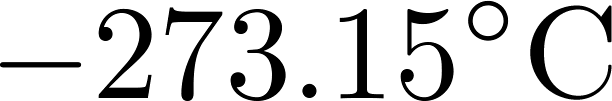 Absolútna teplota, Kelvin
Univerzálnosť koeficient rozťažnosti plynov


už potom čisto matematicky vedie k tomu, že všetky grafy rozpínavosti (ideálnych) plynov lineárne extrapolované do záporných teplôt pretínajú os teplôt v jednom univerzálnom bode
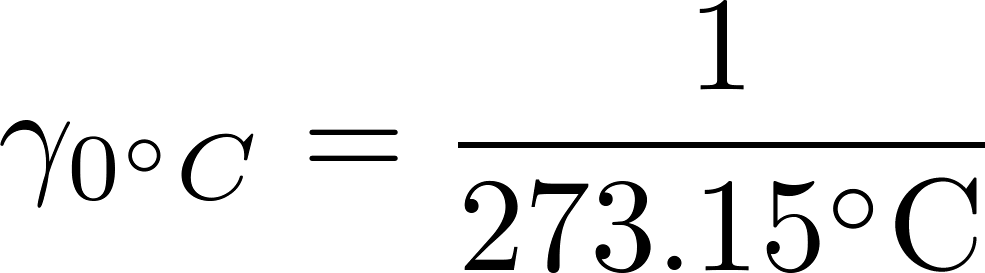 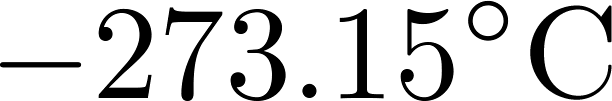 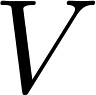 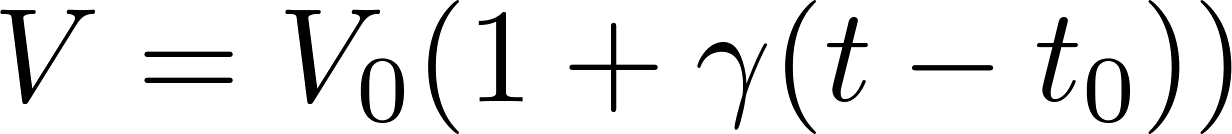 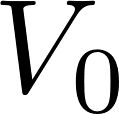 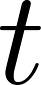 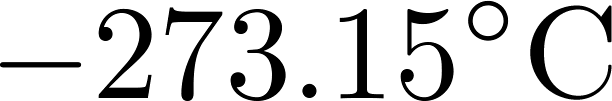 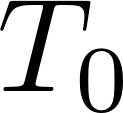 Kelvina napadlo posunúť počiatok teplotnej stupnice do tohto univerzálneho teplotného bodu. Odvtedy meriame vo fyzike teplotu v Kelvinoch, pričom 0K zodpovedá                         .                       
Veľkosť „jedného stupňa“ sa nezmenila, teda teplotný rozdiel meraný v Kelvinoch a stupňoch Celzia má rovnakú číselnú hodnotu. Dnešná definícia Kelvinu vychádza z toho že teplotu trojného bodu vody definujeme ako 273.16 K.
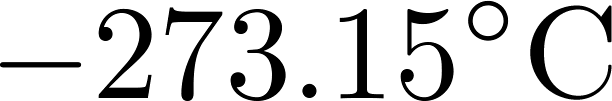 Stavová rovnica ideálneho plynu
Zákon pre izobarický dej
prepísané pomocou absolútnej teploty využijúc
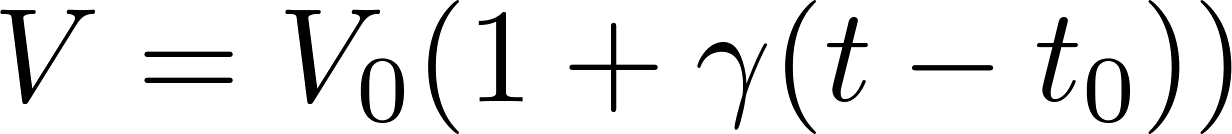 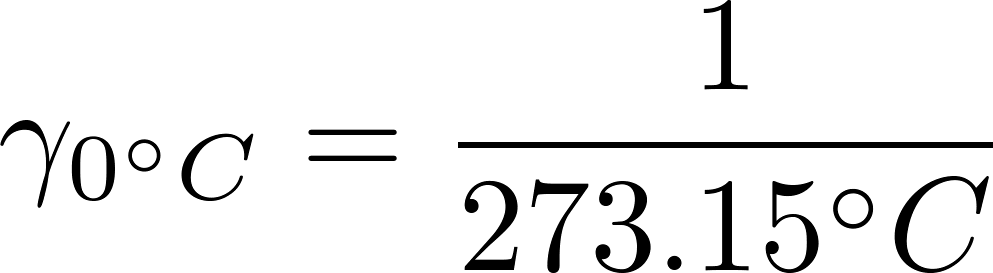 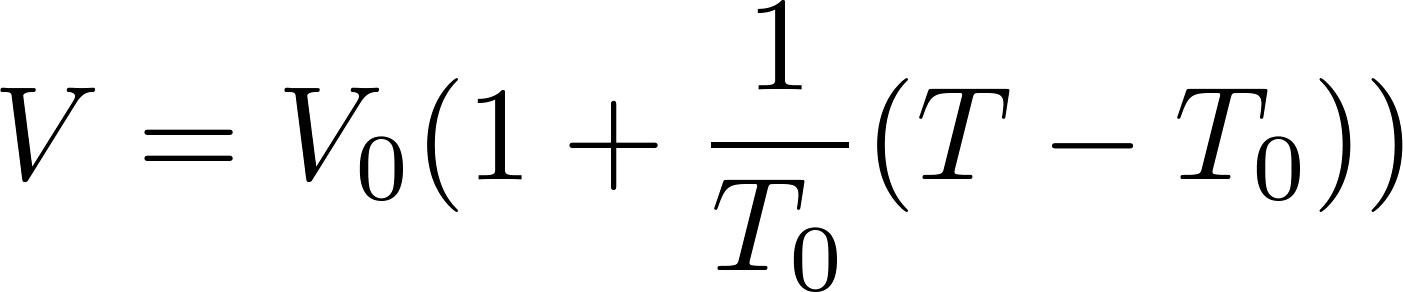 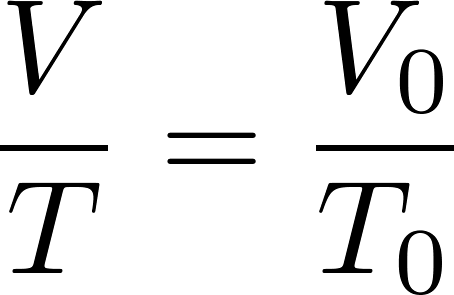 Toto je Gay-Lussacov zákon prepísaný do absolútnych teplôt
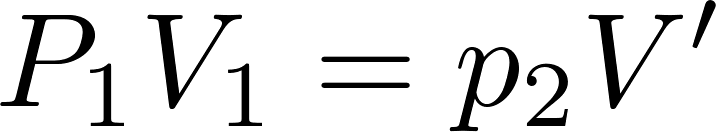 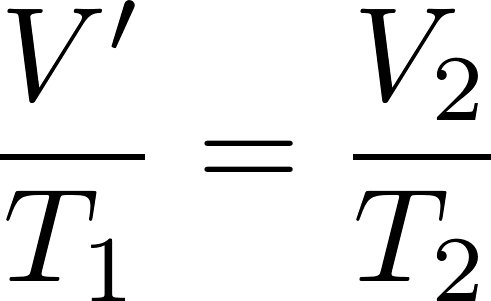 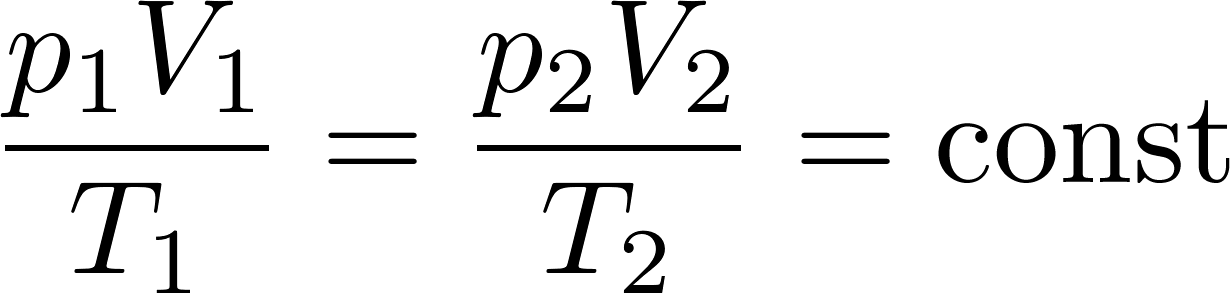 Dostali sme stavovú rovnicu ideálneho plynu ako logický dôsledok experimentálnych zákonov Boyle Mariottovho a jedného z dvoch Gay-Lussacových zákonov. Teraz už zo stavovej rovnice môžeme odvodiť Gay-Lussacov zákon pre izochorický dej, ktorý sme doteraz nepoužili. Takže izochorický experiment ani nemusíme robiť.
Stavová rovnica ideálneho plynu
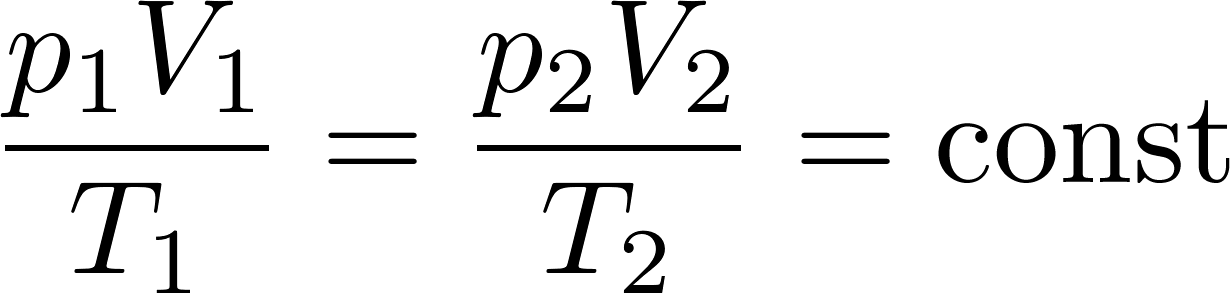 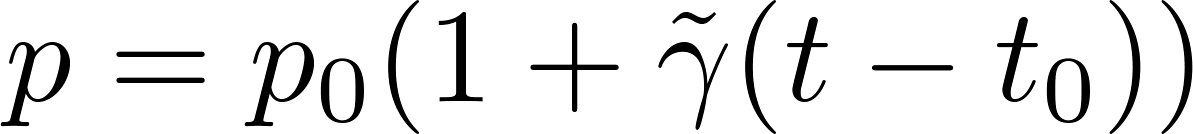 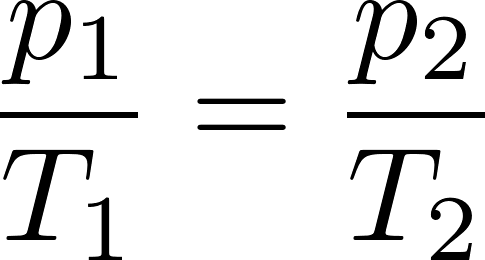 Gay-Lussacov zákon
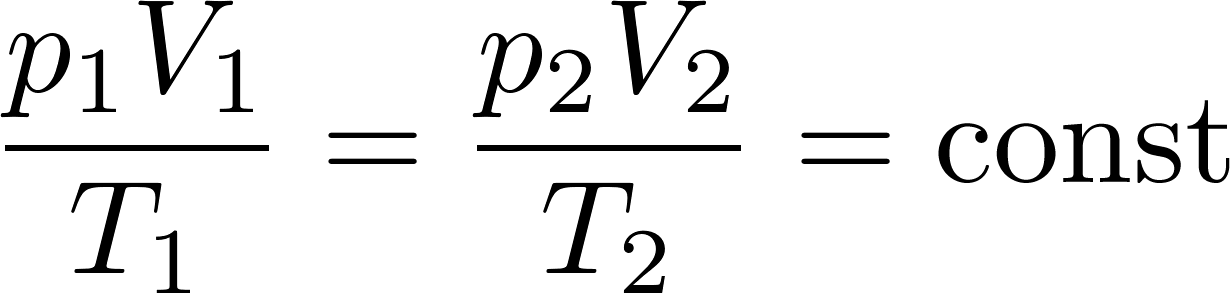 Stavová rovnica ideálneho plynu
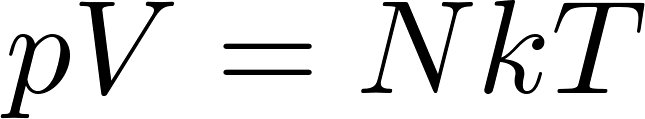 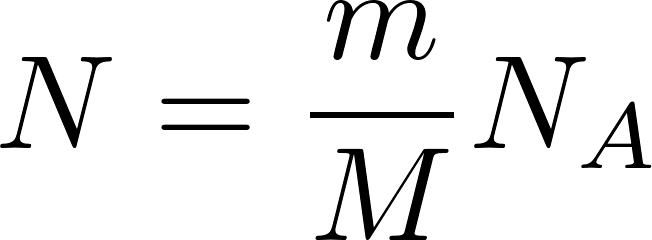 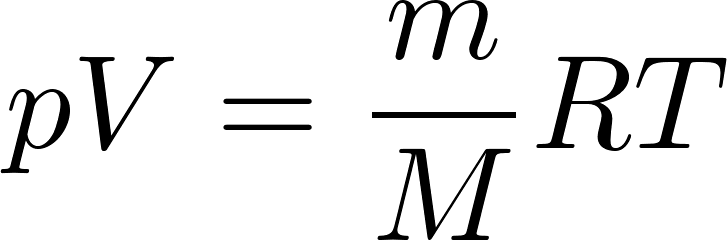 Deje v plynoch: 
práca, teplo, energia
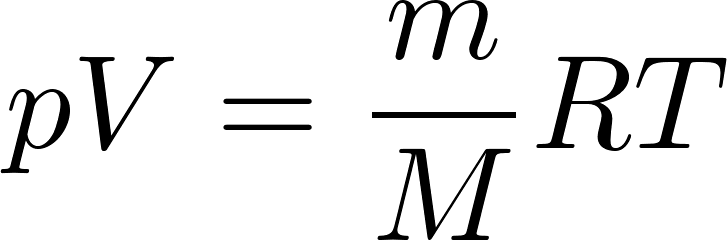 Deje v plynoch: teplo konané kuričom
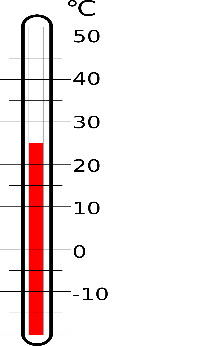 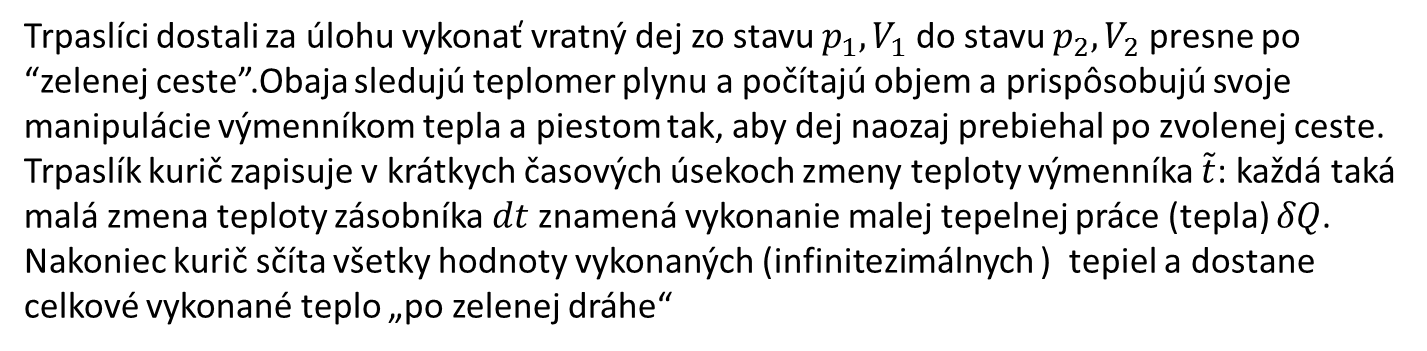 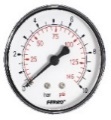 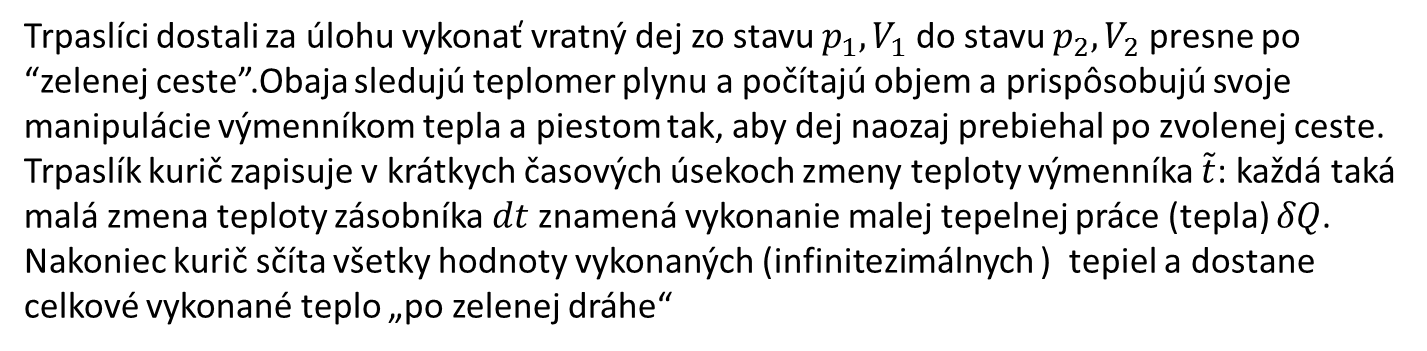 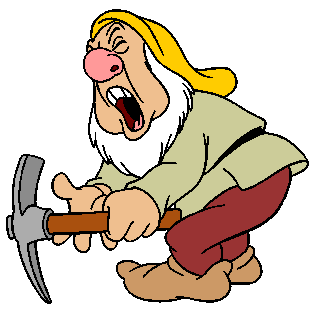 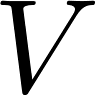 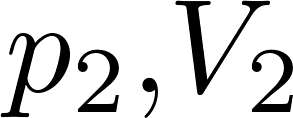 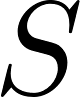 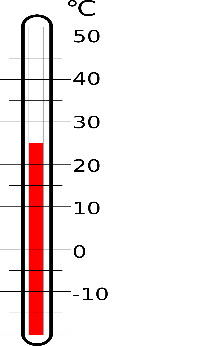 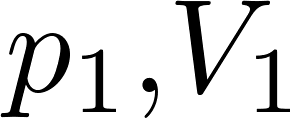 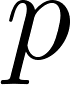 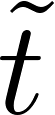 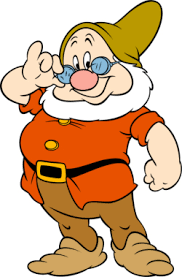 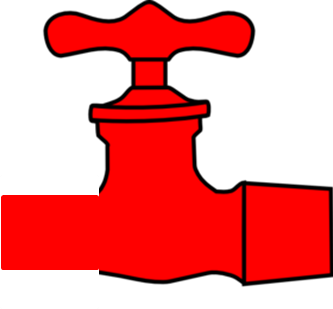 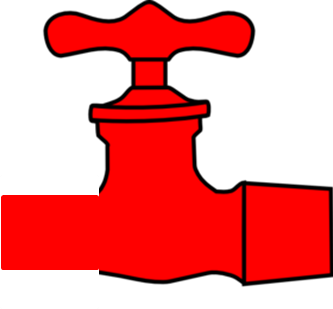 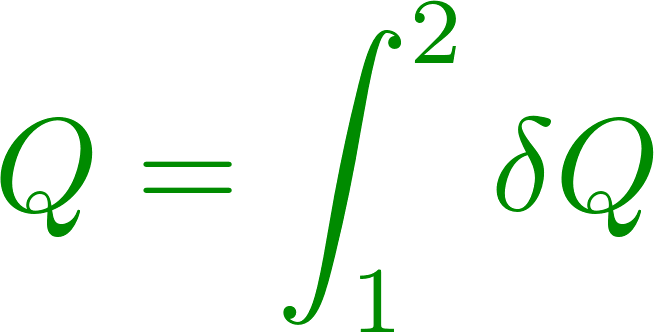 Deje v plynoch: práca konaná tlačičom
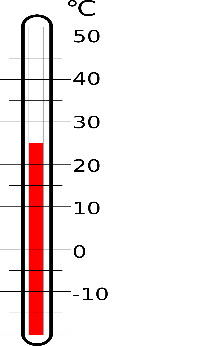 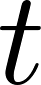 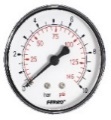 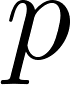 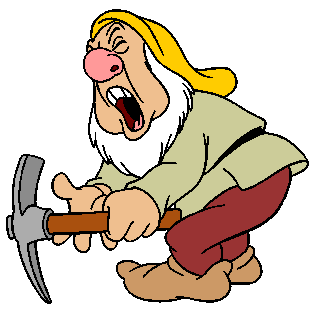 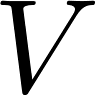 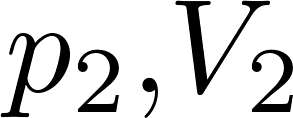 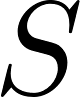 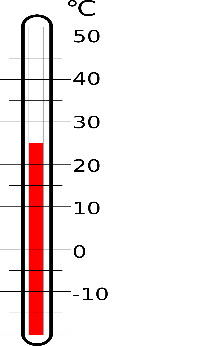 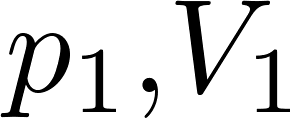 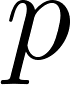 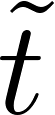 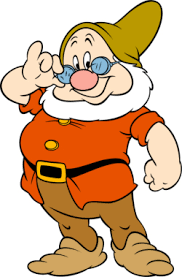 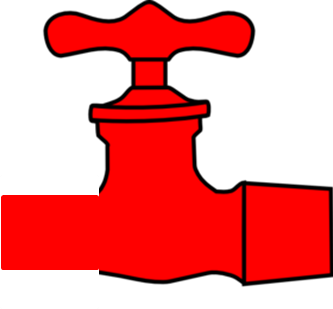 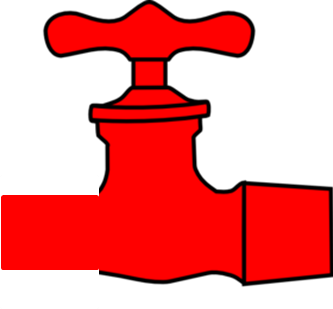 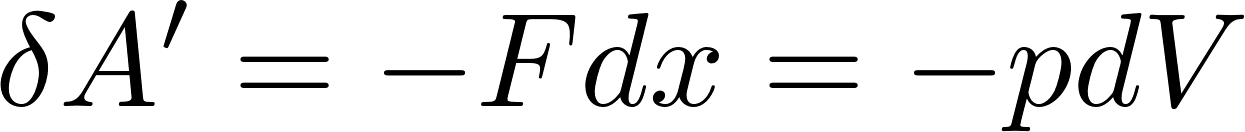 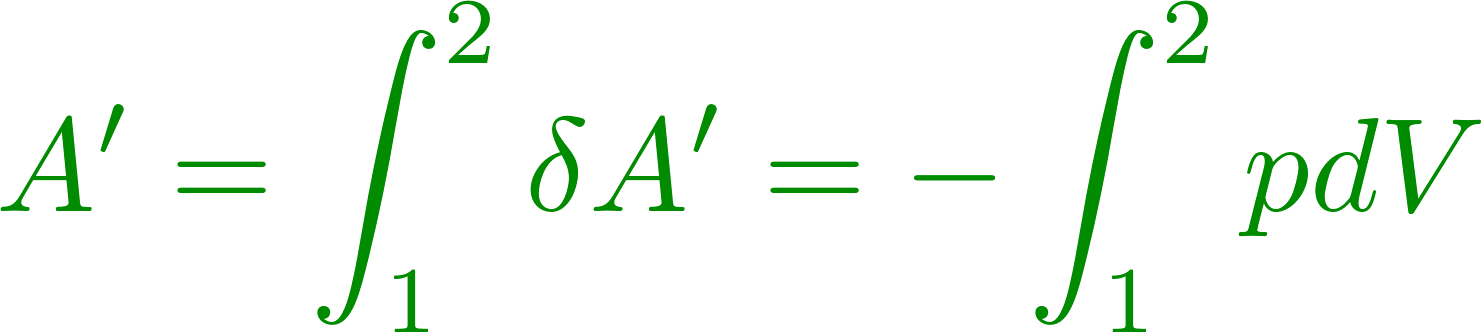 Deje v plynoch: práca konaná plynom
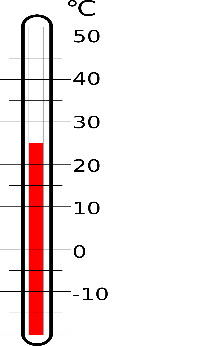 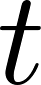 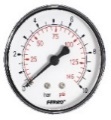 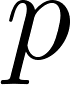 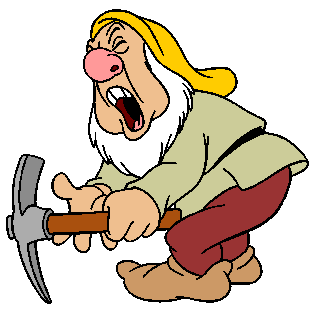 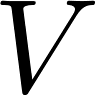 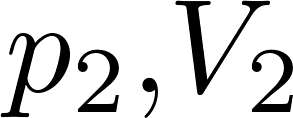 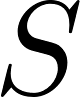 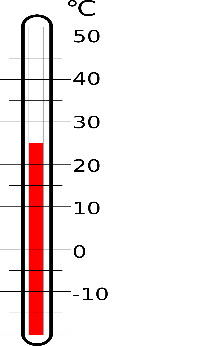 Pripomeňme, že pri konaní práce sú spravidla prítomní dvaja (dva fyzikálne objekty), „konateľ“ a „trpiteľ“. Na predchádzajúcom slajde sme počítali prácu, ktorú konal trpaslík tlačič. Teda tlačič bol konateľ a plyn trpiteľ.
Ibaže nielen trpaslík pôsobí cez piest na plyn, ale aj plyn pôsobí cez piest na trpaslíka. Podľa princípu akcie a reakcie silou rovnako veľkou ale opačne orientovanou. Pritom ide o kontaktnú interakciu, preto dráha trpaslíka je rovnaká ako dráha piesta. Preto plyn ako konateľ vykoná nad trpaslíkom ako trpiteľom rovnako veľkú prácu iba opačného znamienka. Práca vykonaná plynom bude
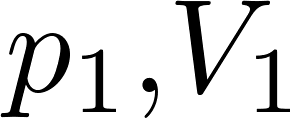 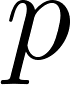 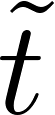 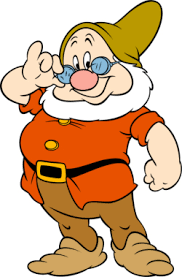 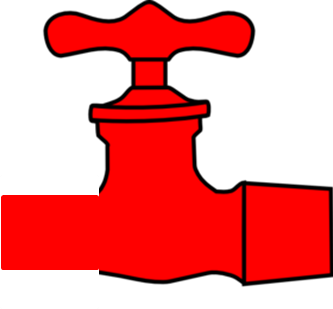 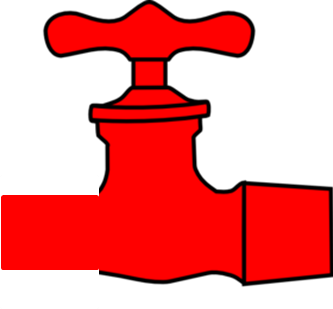 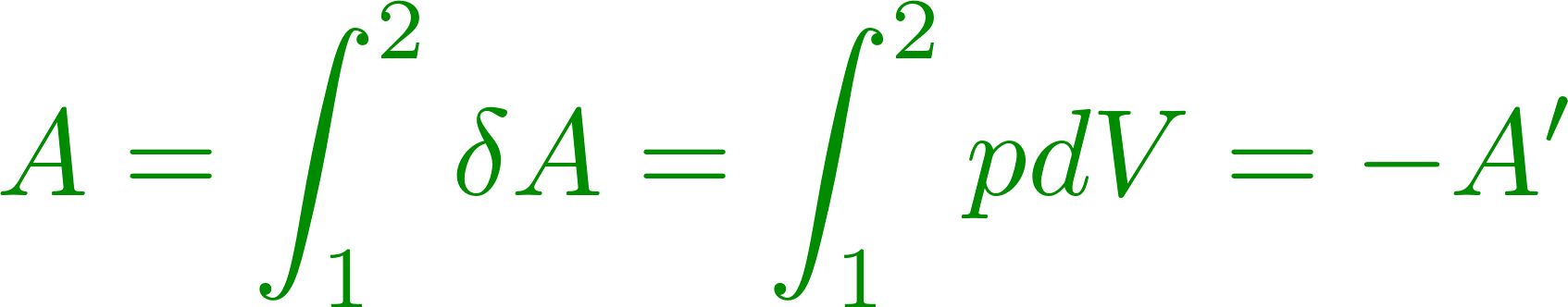 Deje v plynoch: práca konaná plynom
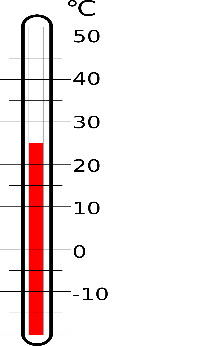 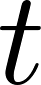 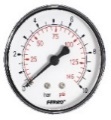 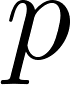 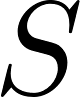 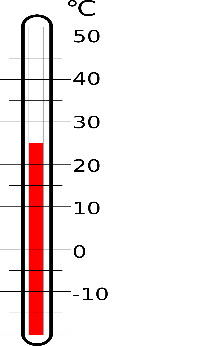 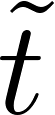 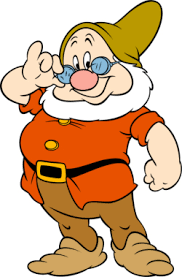 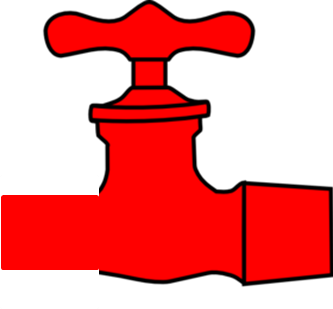 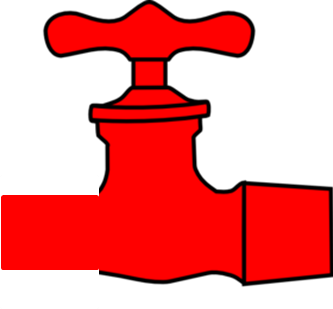 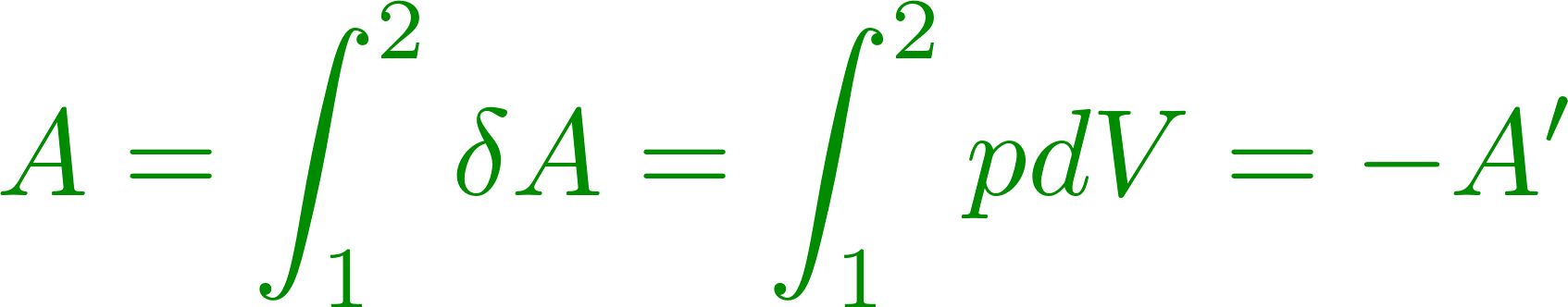 Deje v plynoch: práca a teplo súčasne
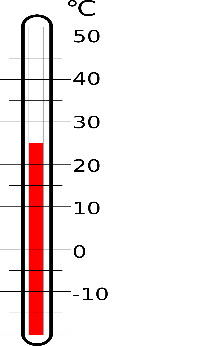 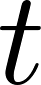 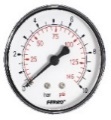 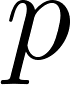 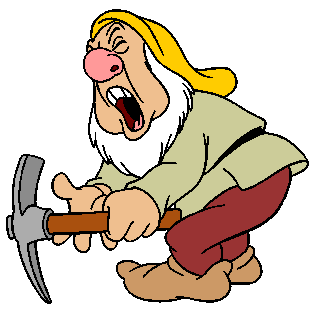 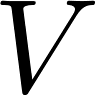 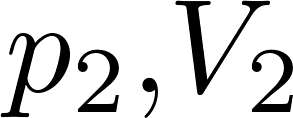 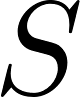 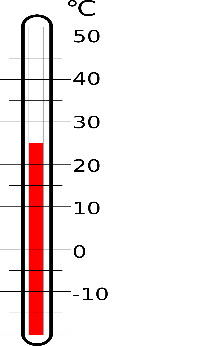 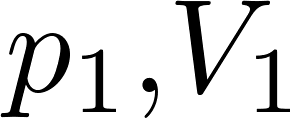 Kurič a tlačič môžu spoločným koordinovaným snažením vykonať akýkoľvek vratný dej, napríklad po zelenej trajektórii začínajúcej v rovnovážnom stave „1“ a končiacej v stave „2“. Pri tom deji si starostlivo zapisujú vykonané teplo a prácu, takže nakoniec môžu spočítať celkovú prácu i celkové teplo.
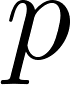 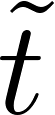 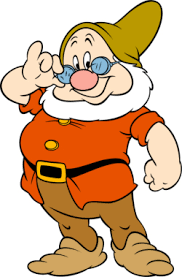 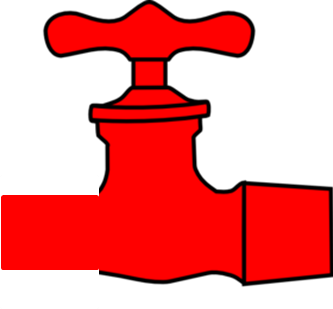 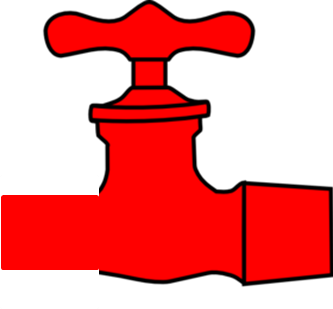 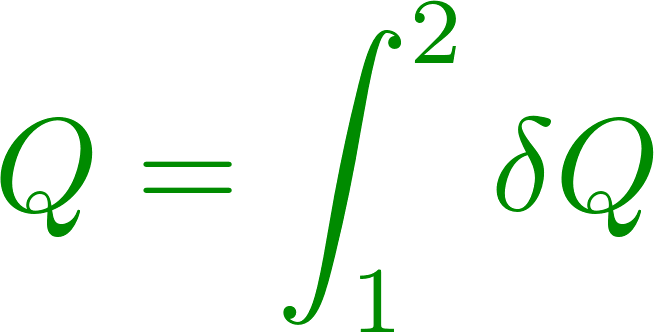 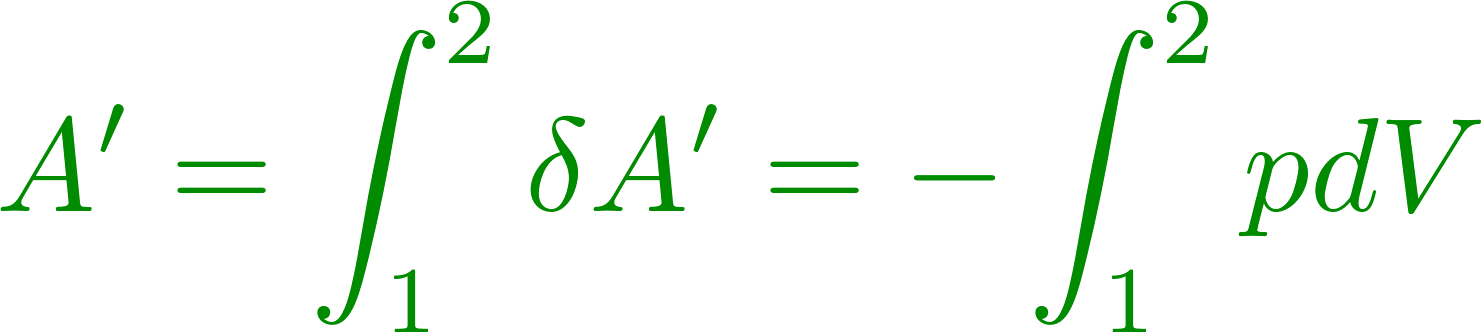